Центр «серебряного» волонтёрства
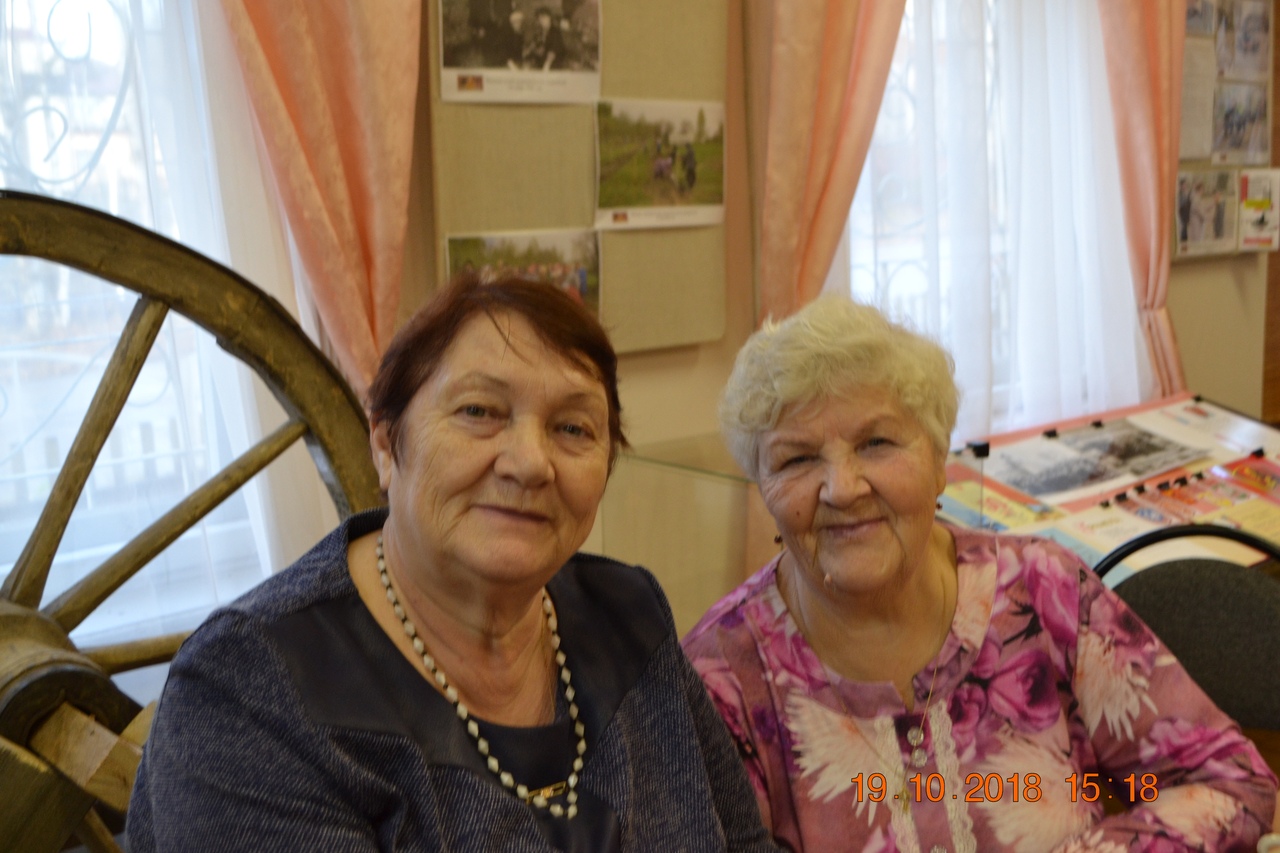 «Добротворцы»
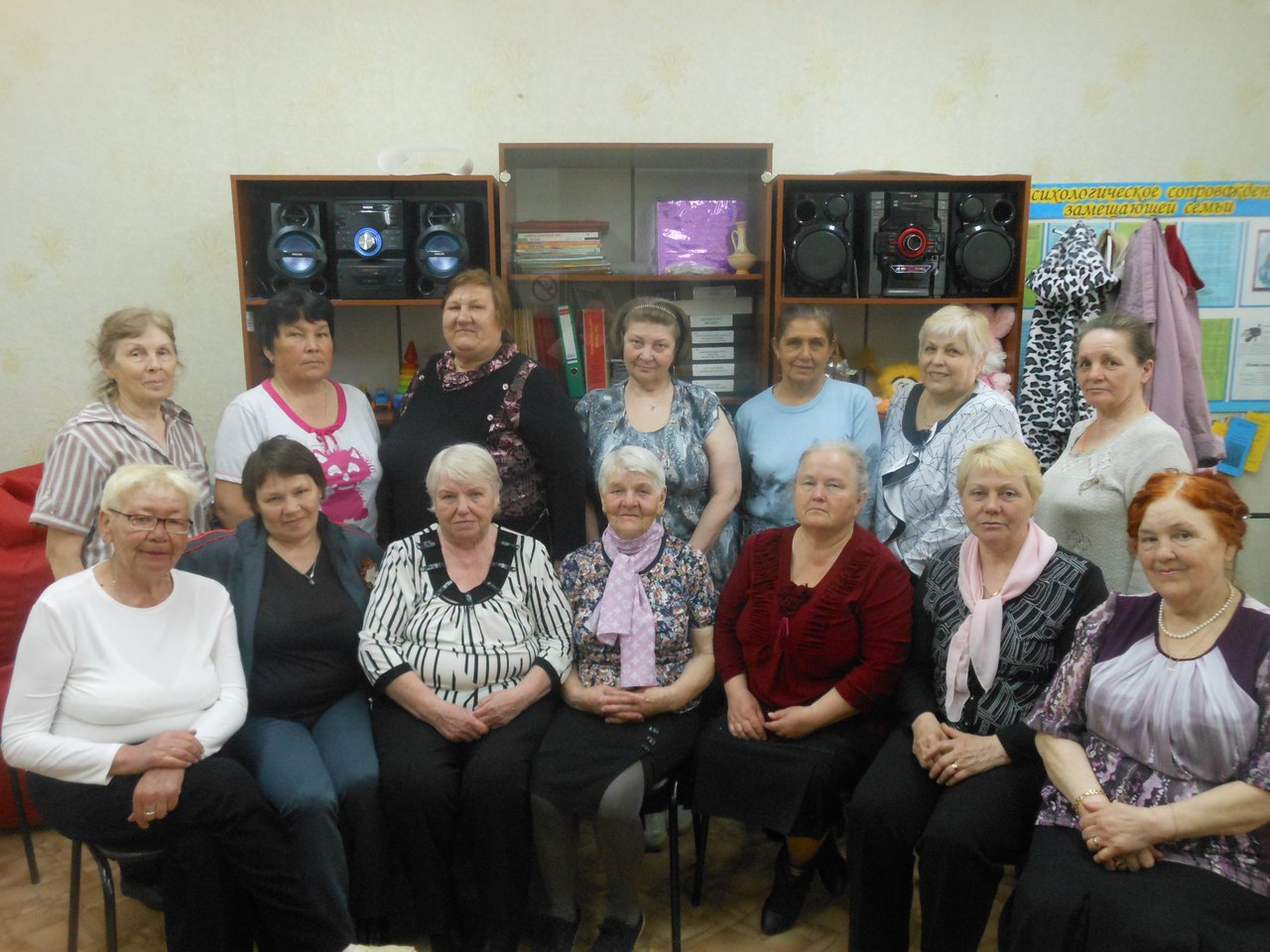 «Серебряные» волонтеры
с. Визинга
Встреча с волонтерами 
Койгородского района
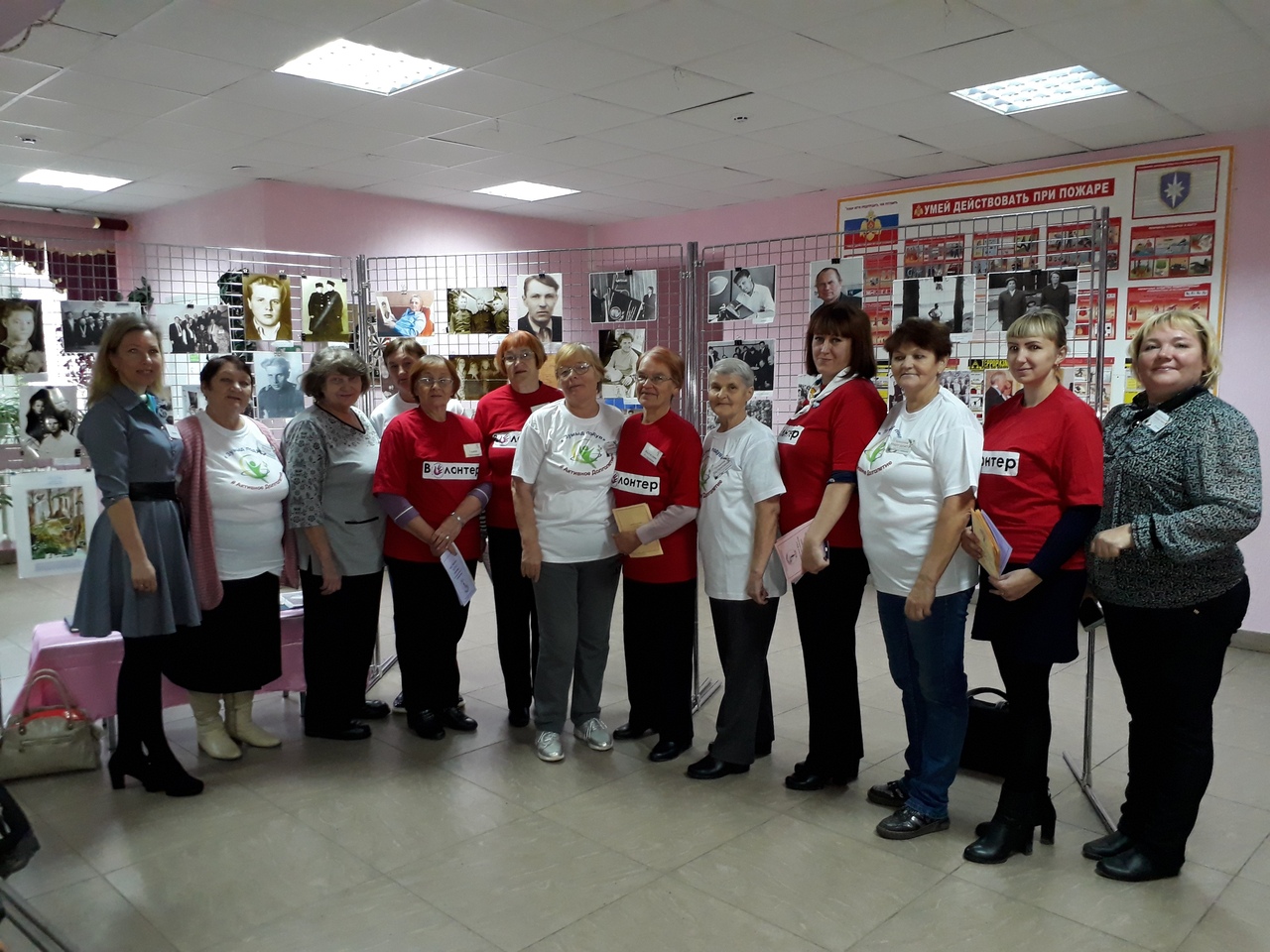 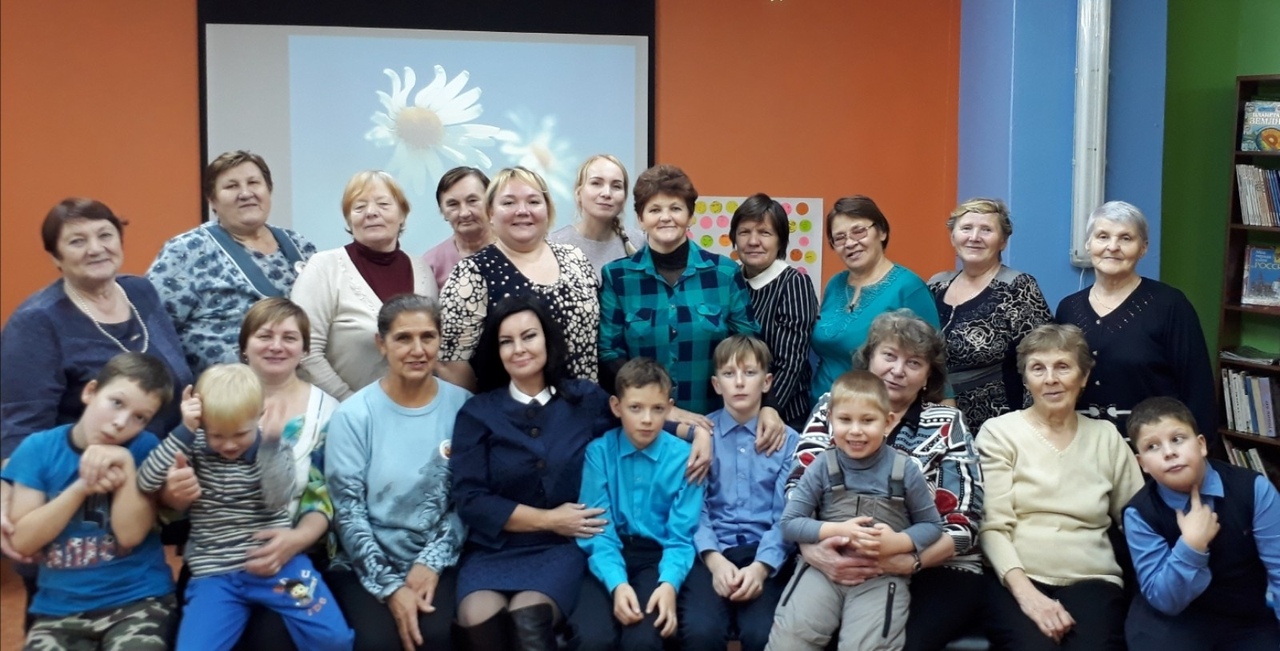 Проект «Бабушкина забота»
Проект «Зумыд подув» 
(Крепкая основа»
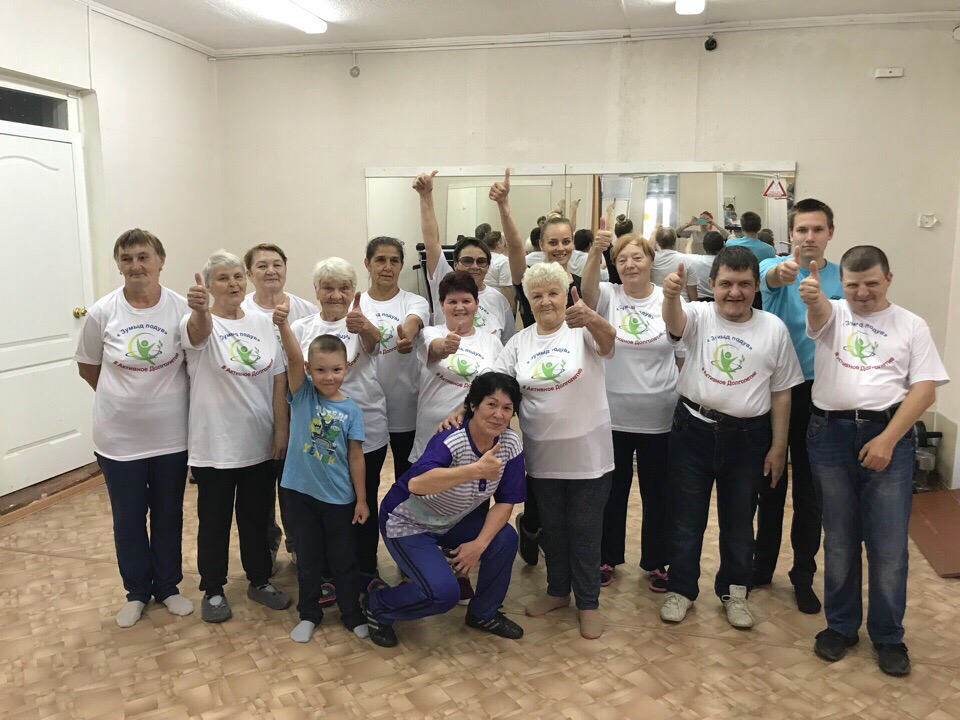 Проект «Бабушкина забота»
с. Куратово
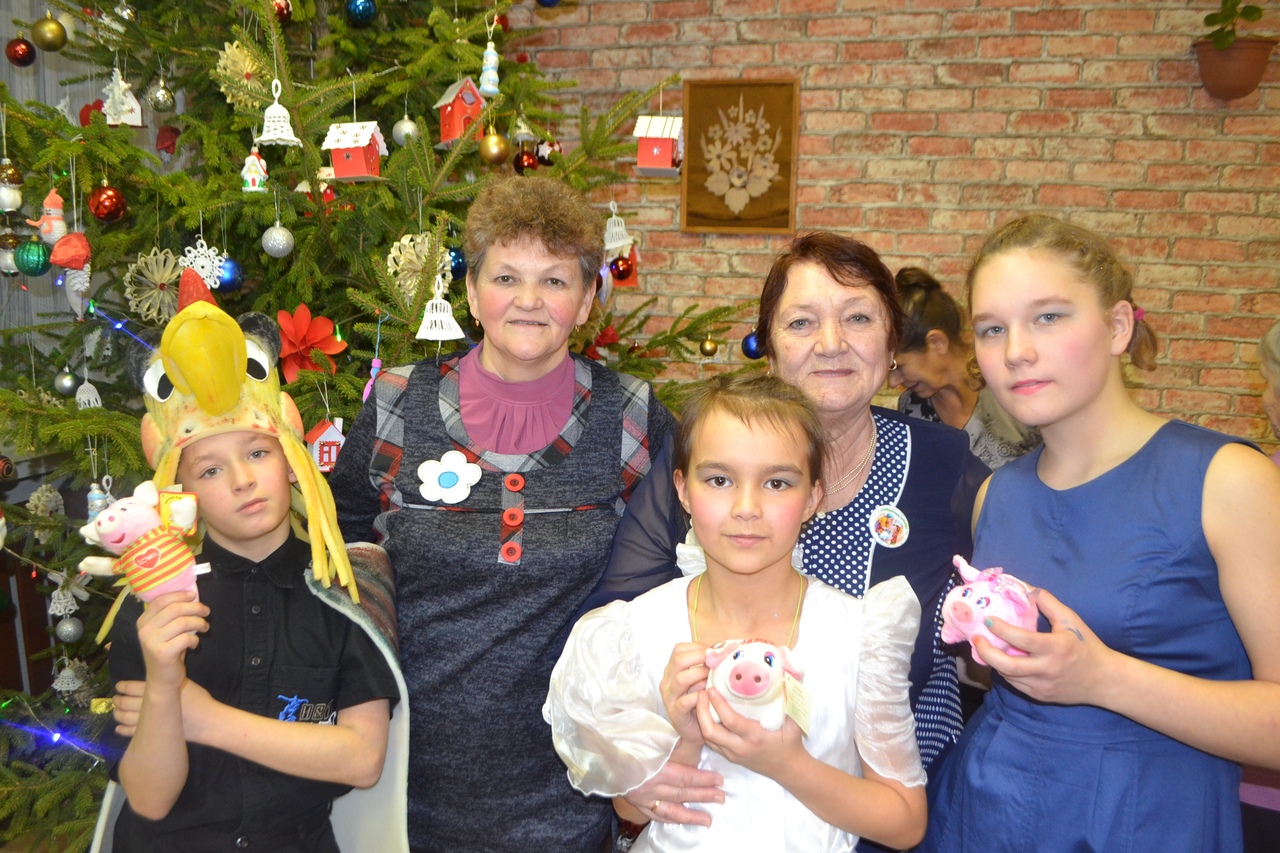 Проект «Активный автобус»
п. Первомайский
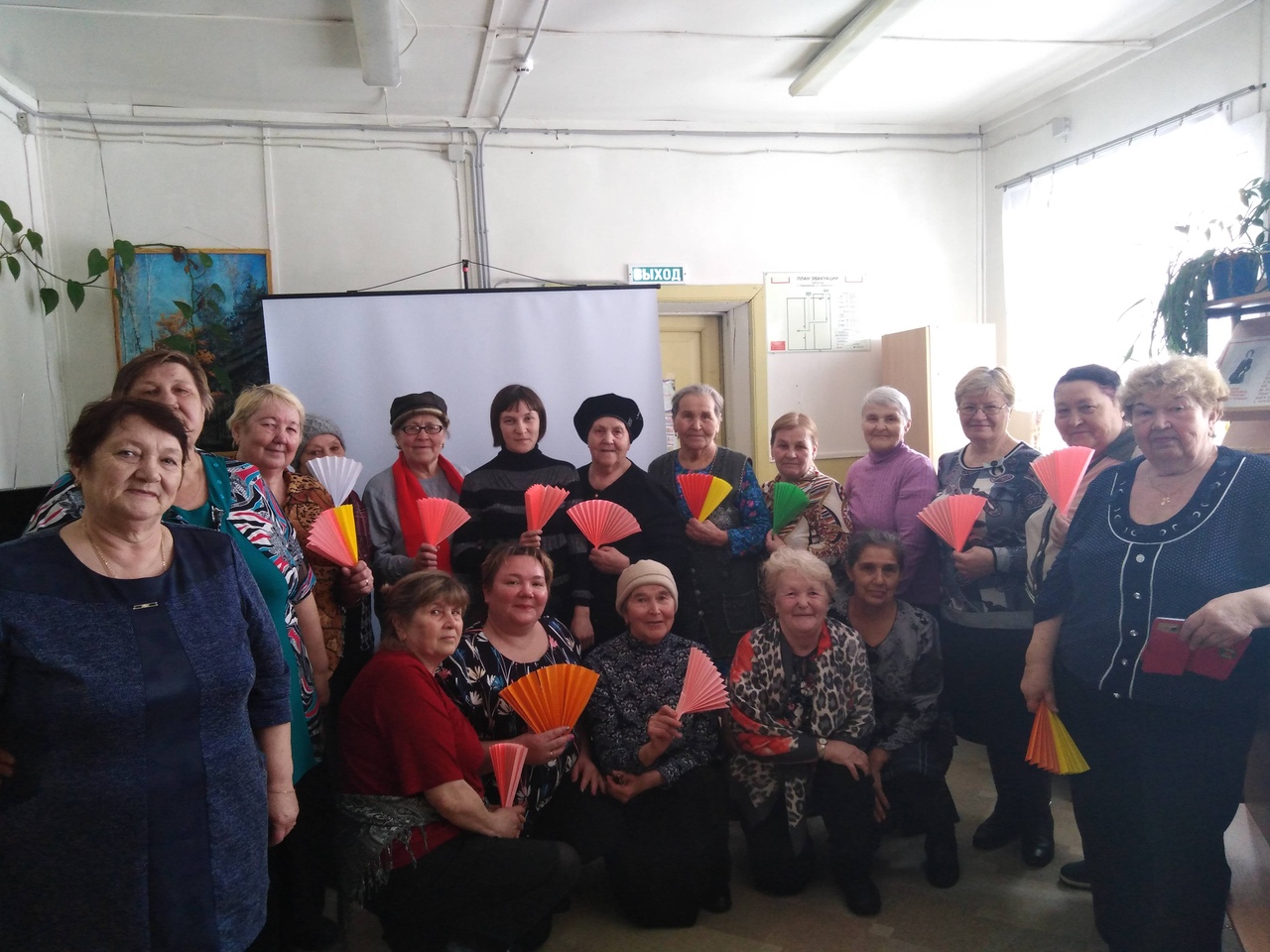 Спортивное многоборье 
«PROСПОРТ»
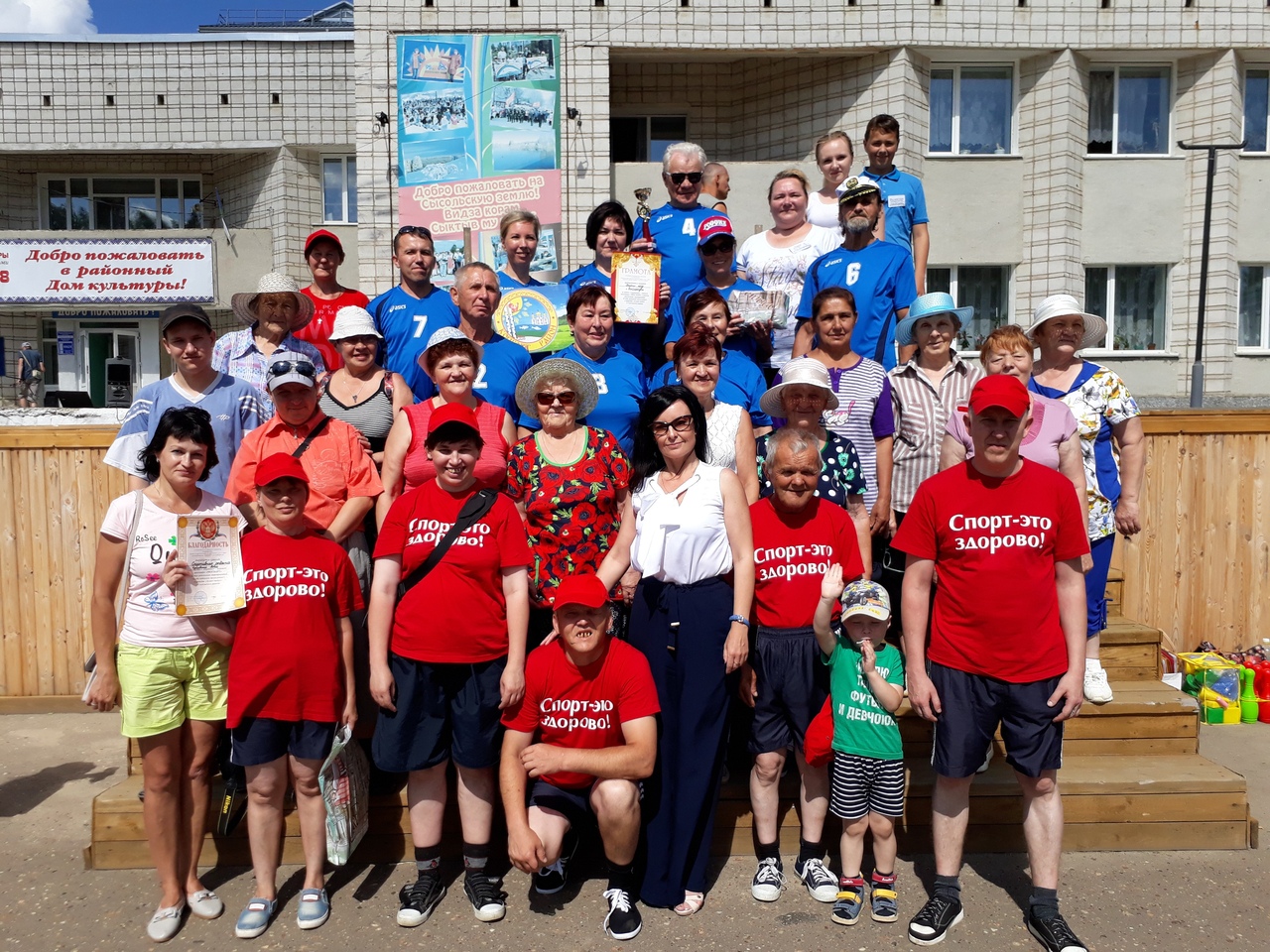 «Сосединг»
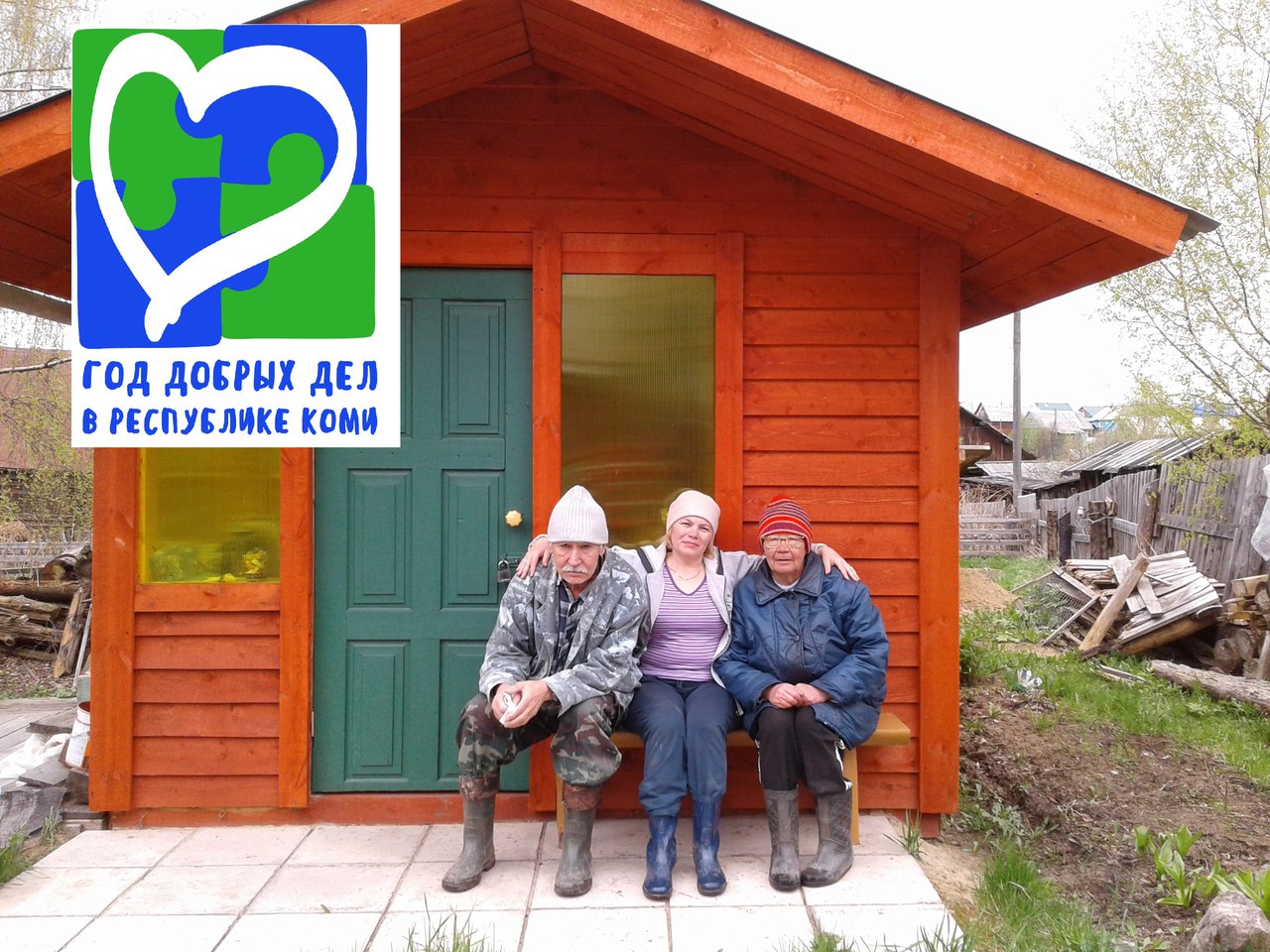 Волонтерский мастер-класс
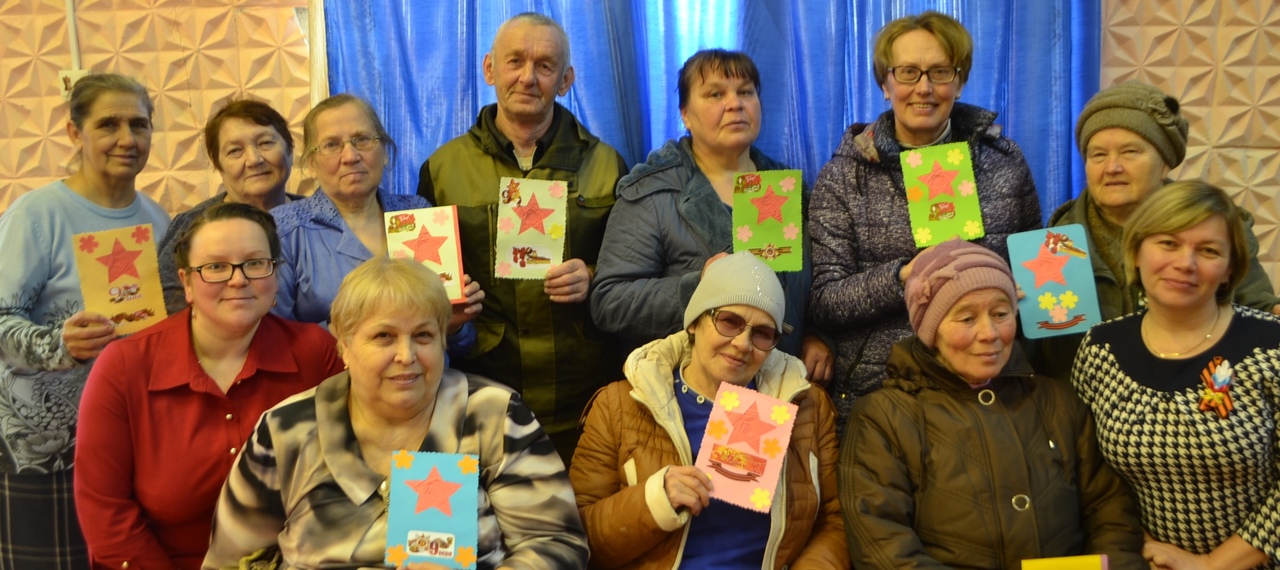 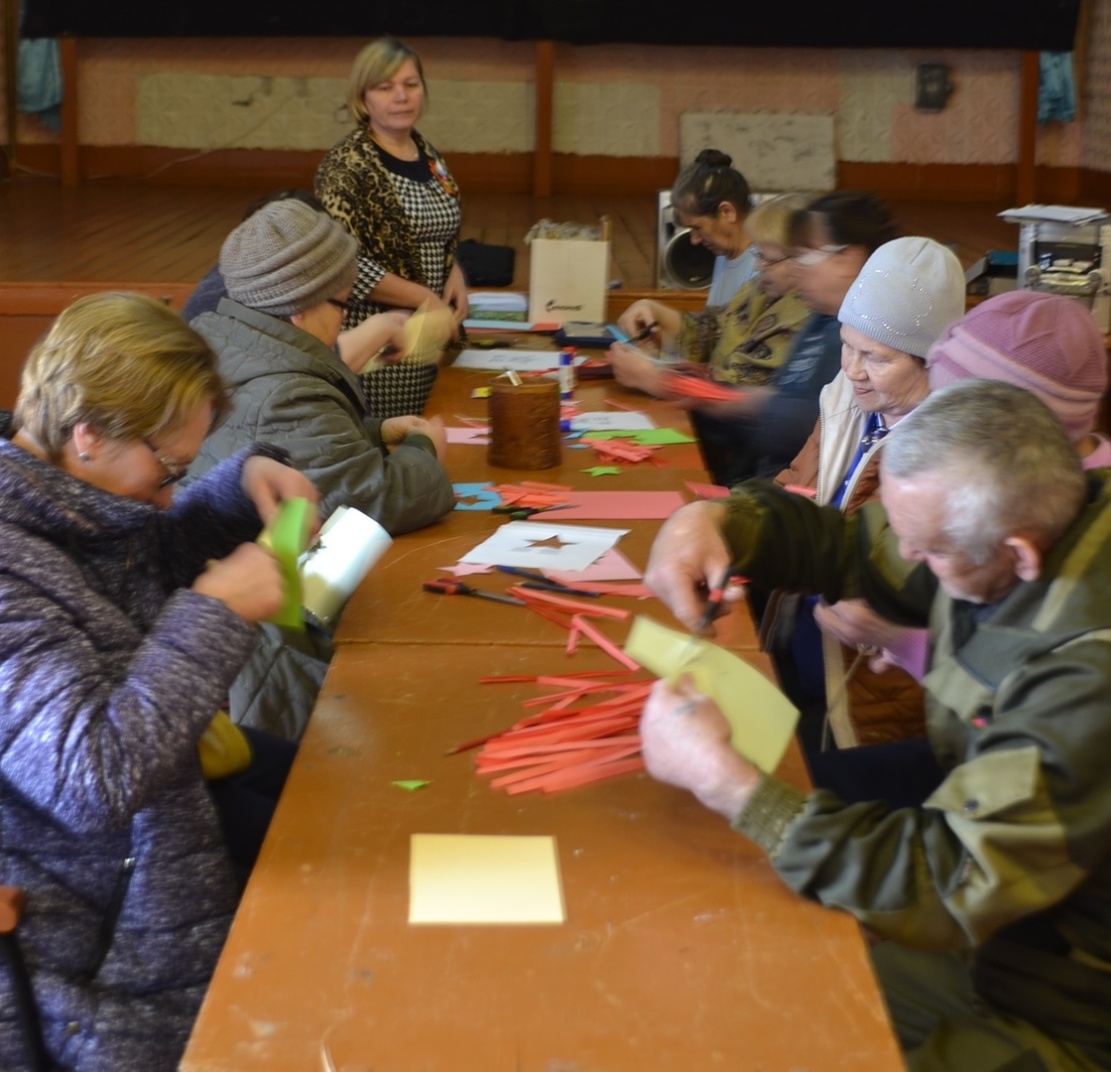 с. Заречье